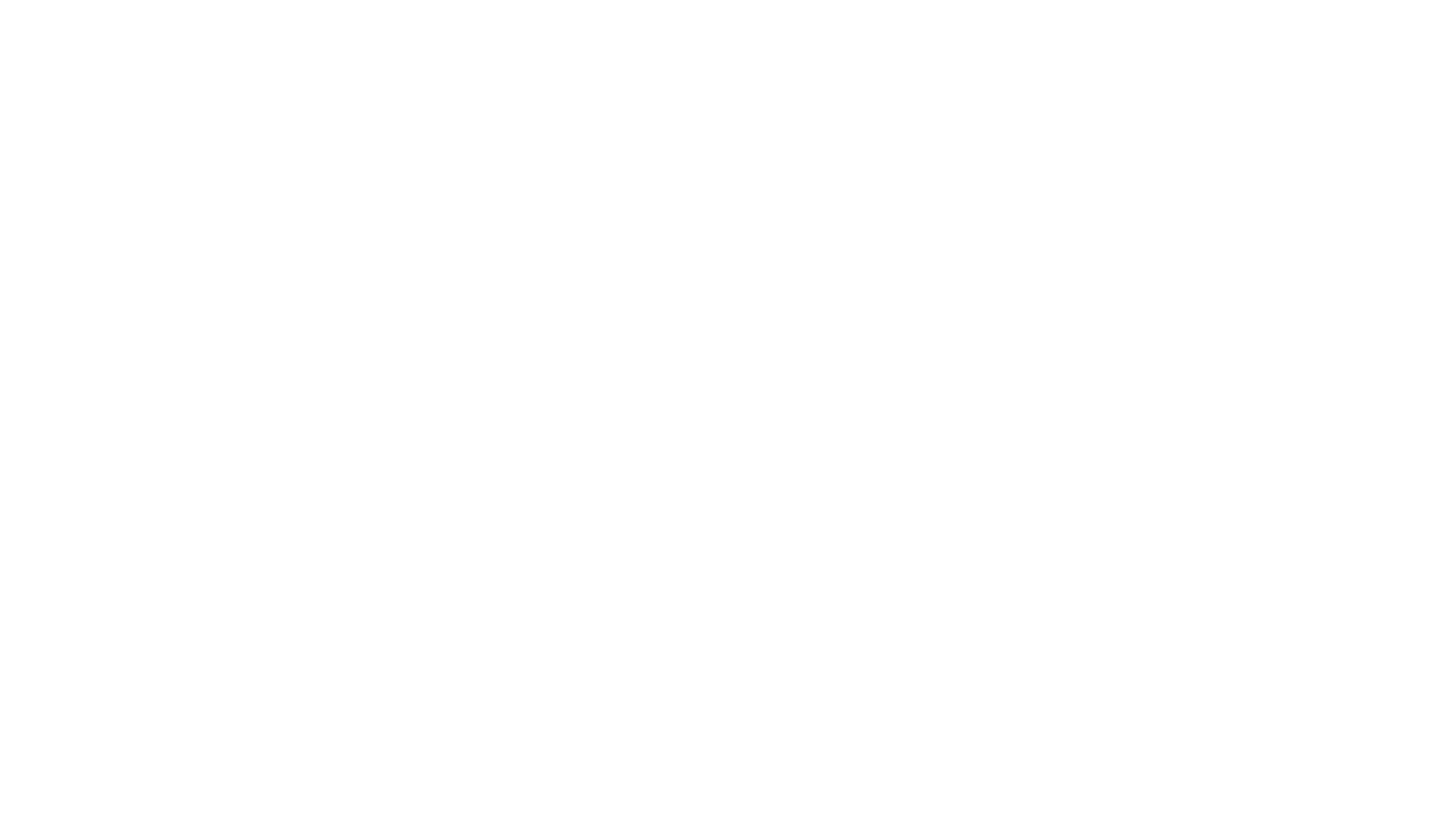 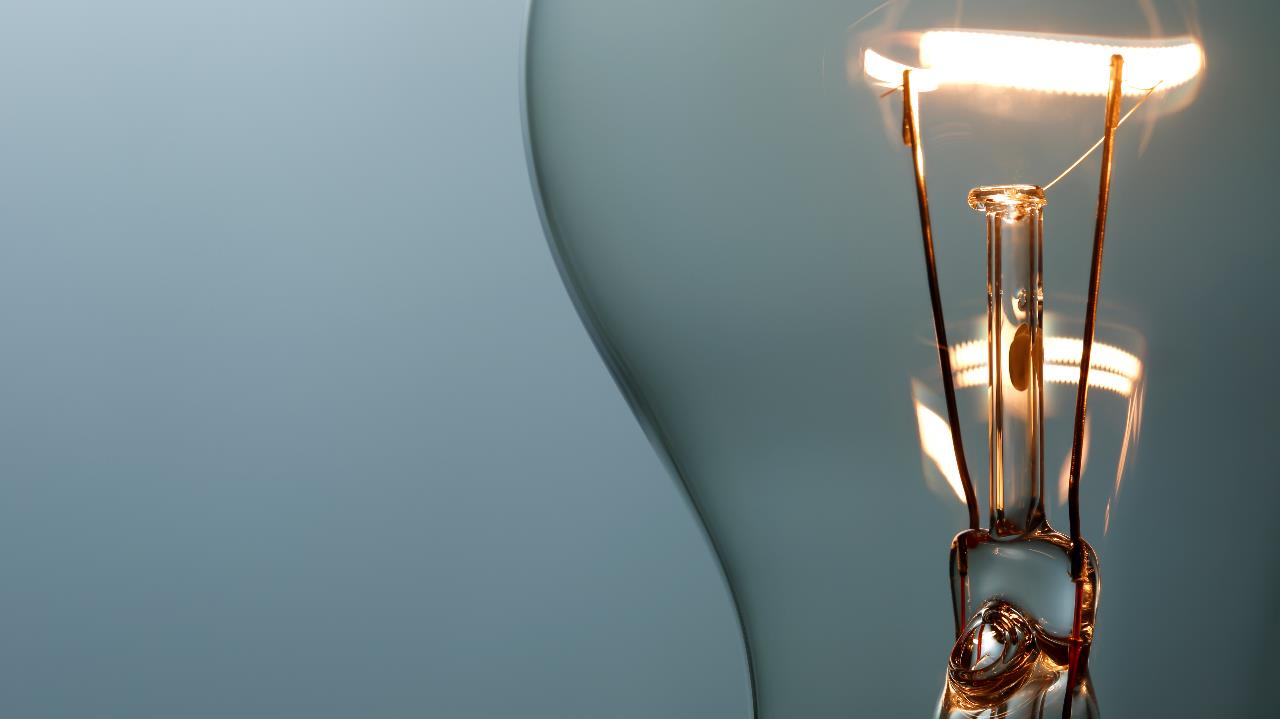 Künstliche Intelligenz Krone der Schöpfung?
©Edmund Huditz 
Eeducation Fachtagung 2019
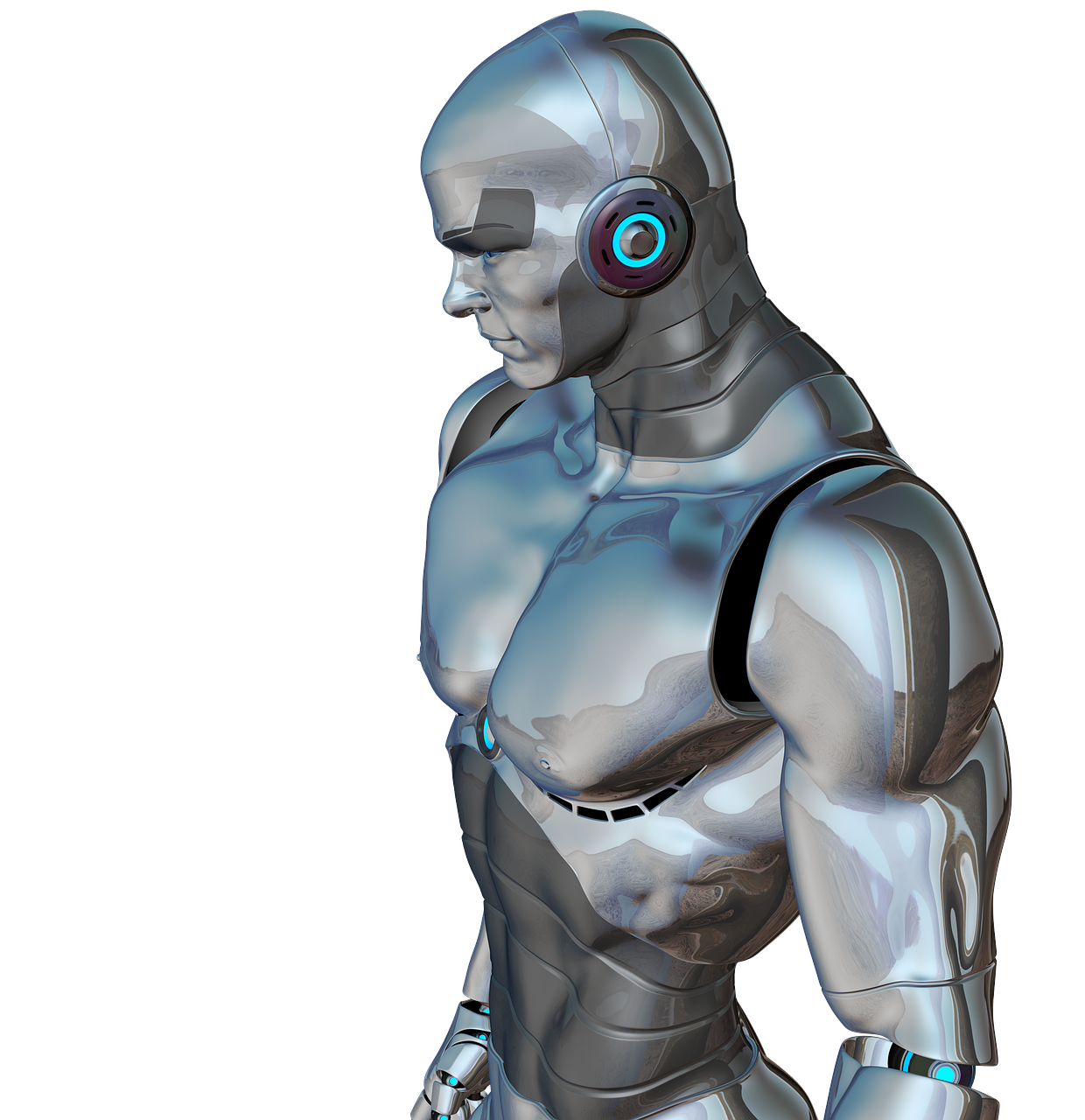 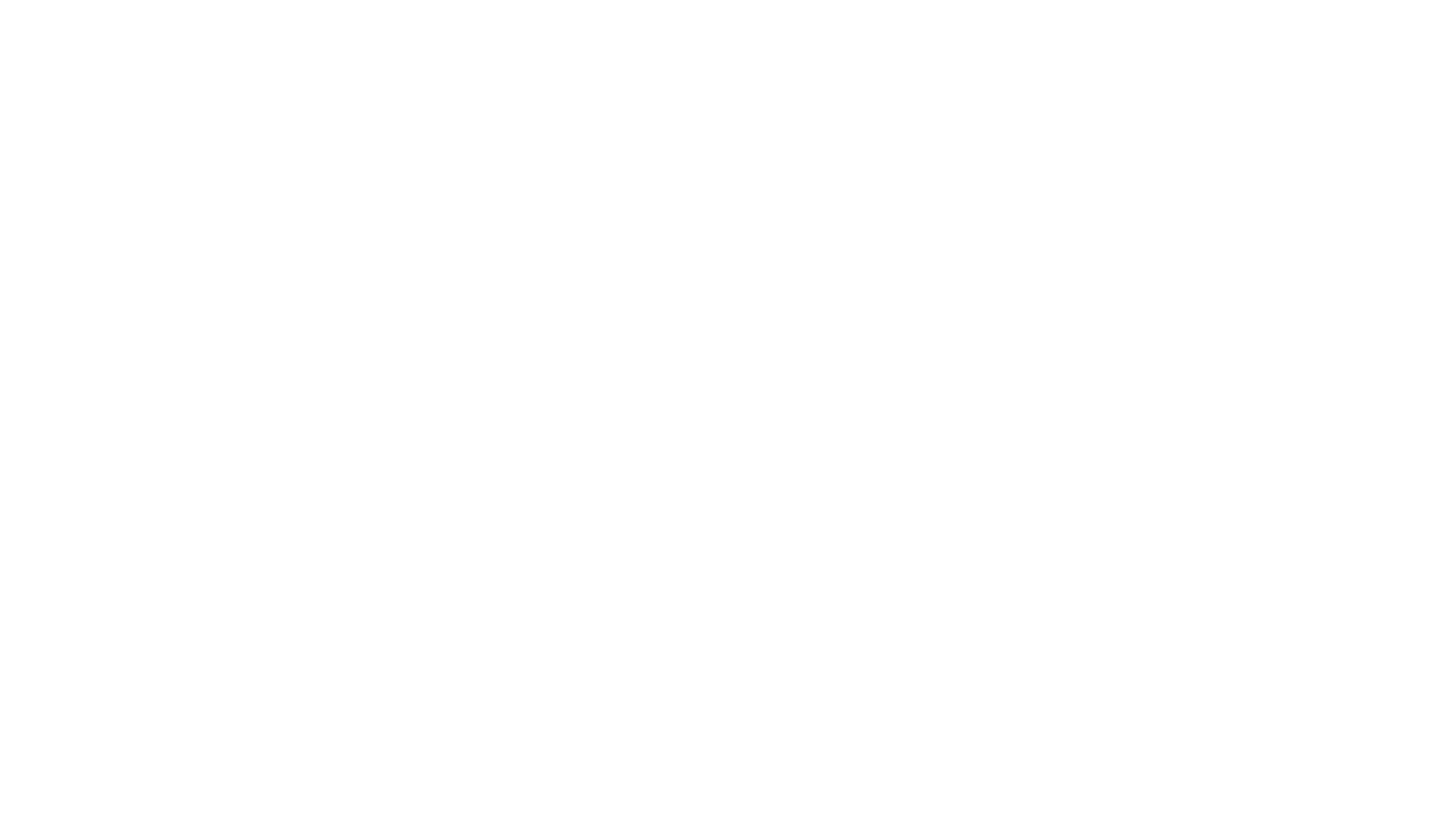 Dystopie oder Eutopie?
Was ist die Künstliche Intelligenz?
Künstliche Intelligenz ist „idealerweise“ die maschinelle Fortschreibung, Verallgemeinerung und Selbstoptimierung menschlicher Intelligenz, unter Ausschaltung der beim Menschen evolutionsbedingt vorhandenen Interferenzen mit Bedürfnissen und Emotionen.
Was ist die Künstliche Intelligenz?
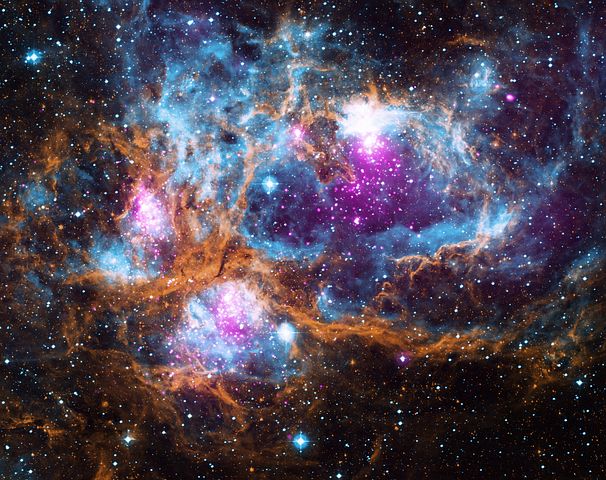 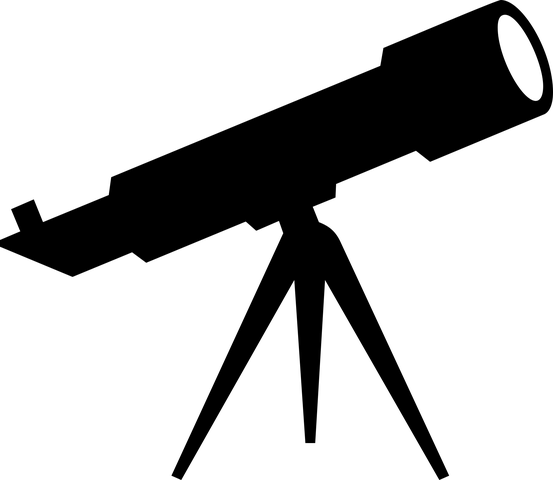 Künstliche Intelligenz als Werkzeug
Ohne Bewusstsein ist sie aber „zweckbefreit“ und bleibt somit auf der Ebene eines Werkzeugs, das erst mit dem Einsatz durch den Menschen einen Sinn bekommt.
„Autonome/Generelle/Starke“ KI gibt es noch nicht.
„Schwache“ Künstliche Intelligenz
John McCarthy, oft als „Vater“ der KI bezeichnet, begnügte sich mit einer eher „schwachen“ Definition. Laut ihm ist es Intelligenz, auch wenn das System, das sie implementiert, nur ein Computer ist, der einem Programm mechanisch folgt.
Wo verortet sich KI?
Machine Learning
Computer Science
Deep Learning 
Data Science
KI (AI)
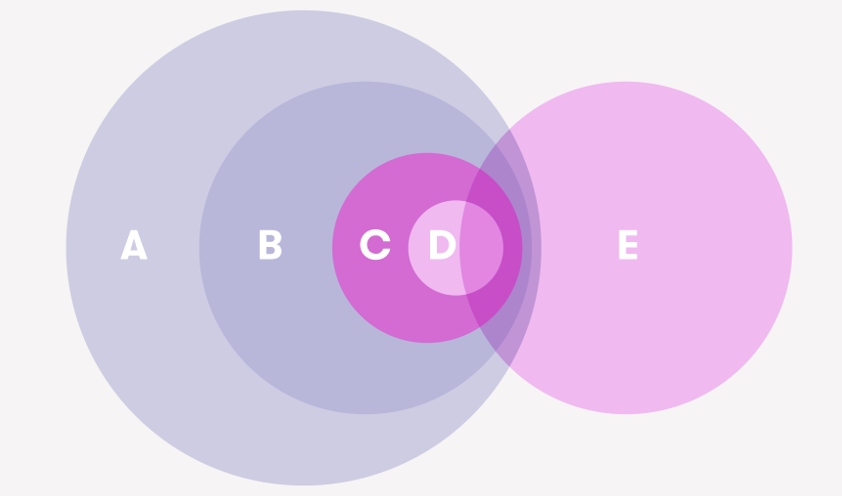 https://course.elementsofai.com/
Wo verortet sich KI?
Machine Learning C
Computer Science A
Deep Learning D
Data Science E
KI (AI)  B
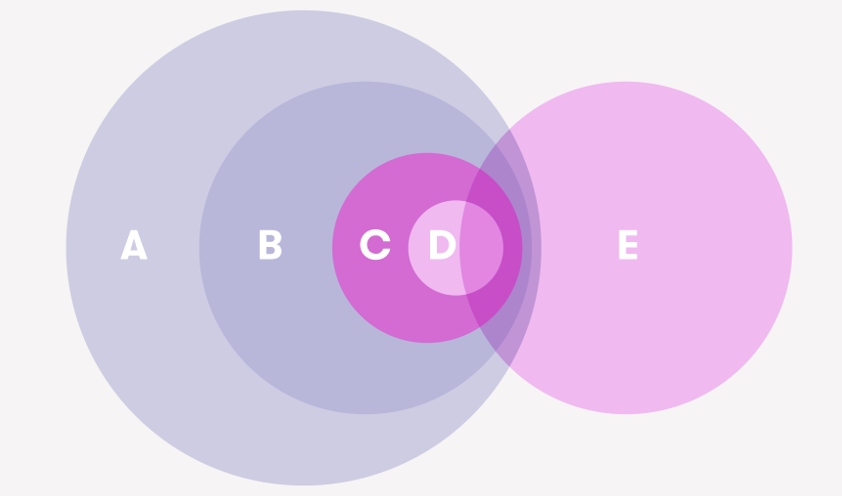 https://course.elementsofai.com/
Unterschied Machine/Deep Learning
Bsp. Machine Learning: Handschriftliche Eingaben erkennen, also die richtigen Buchstaben zuordnen
Bsp. Deep Learning (Deep Neural Networking): 
Aufgrund der handschriftlichen Eingabe erkennen, ob die Person gesundheitliche Probleme hat oder haben wird
Unterschied Machine/Deep Learning
Bsp. Machine Learning: Einen Lagerbestand kontrollieren und rechtzeitig Nachbestellungen tätigen
Bsp. Deep Learning (Deep Neural Networking): 
Trends erkennen und zukünftiges Kaufverhalten prognostizieren
Unterschied Machine/Deep Learning
Bsp. Machine Learning: Aus einer Menge von verschiedenen Photos ein bestimmtes heraussuchen
Bsp. Deep Learning (Deep Neural Networking): 
Aus dem Lächeln einer Person die politische Gesinnung ablesen können
Unterschied Machine/Deep Learning
Machine Learning: Benötigt spezifische Daten und Algorithmen, arbeitet auf Basis kausaler Zusammenhänge
Deep Learning (Deep Neural Networking): 
Funktioniert auf der Basis von Korrelationen zwischen Daten aus unterschiedlichen Bereichen
Der letzte (Menschliche) Schritt Fehlt
Inquisitive Learning: Ohne Anleitung nach neuen Korrelationen suchen und die Ergebnisse kritisch hinterfragen
Beispiel für Deep Learning
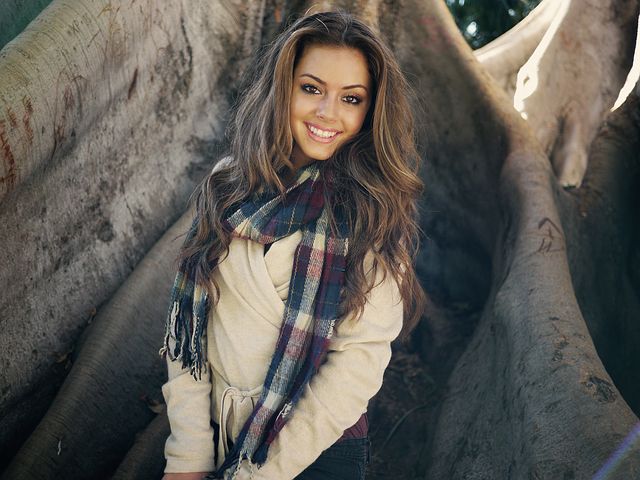 Smile to vote
Beispiele mit Relevanz für die Schule
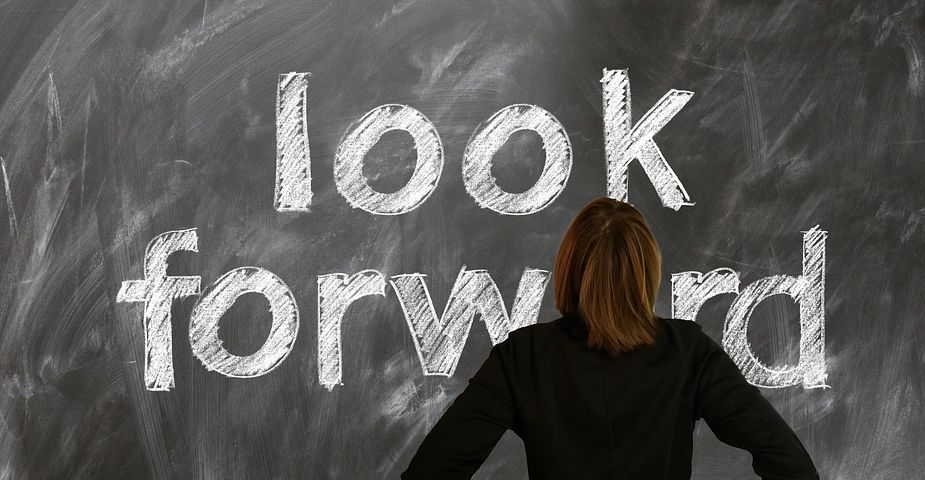 Beispiel „Künstliche Portraits“
https://thispersondoesnotexist.com/
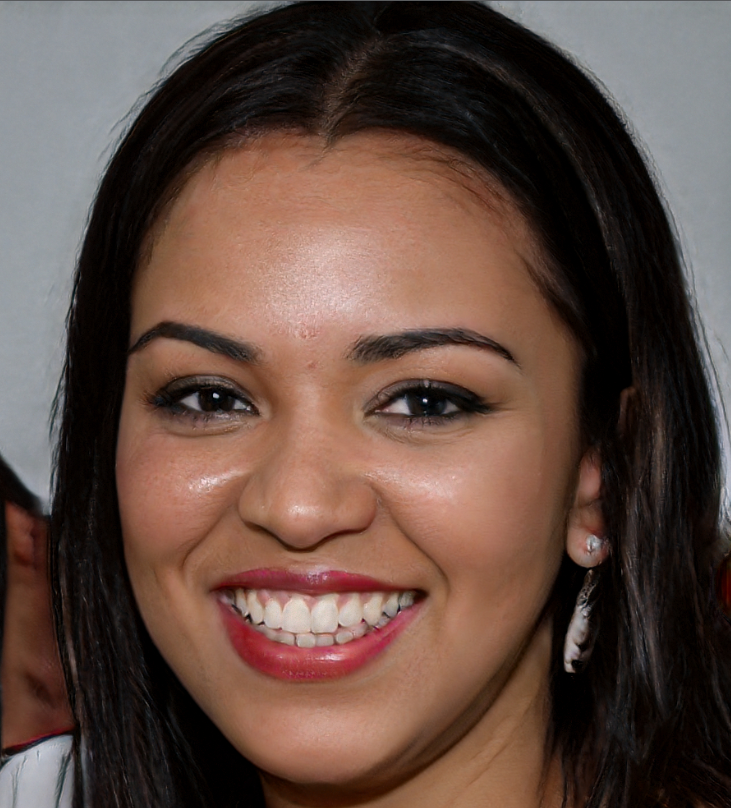 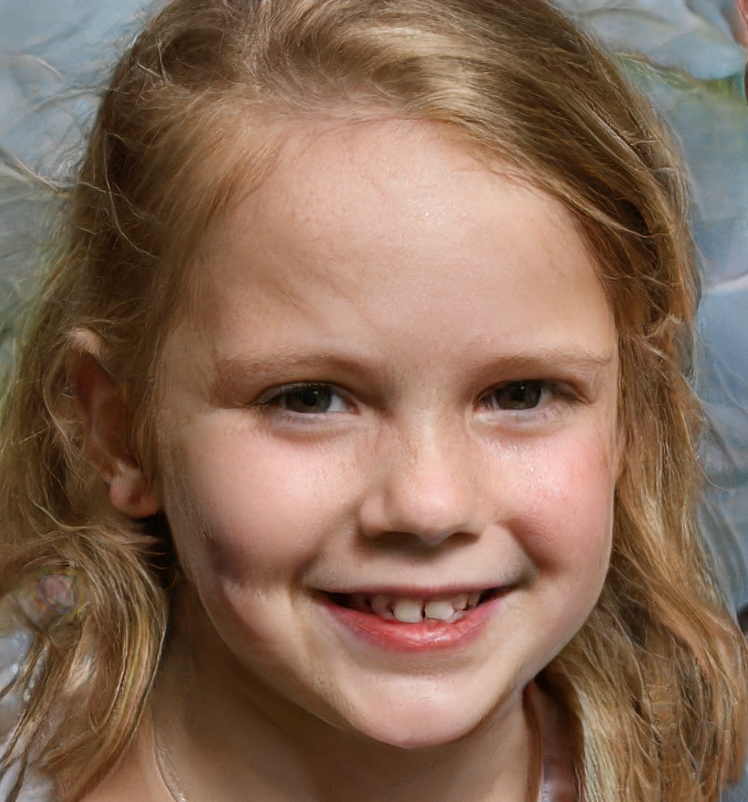 Beispiel „Künstliche Textproduktion 1“
https://gpt2.apps.allenai.org/
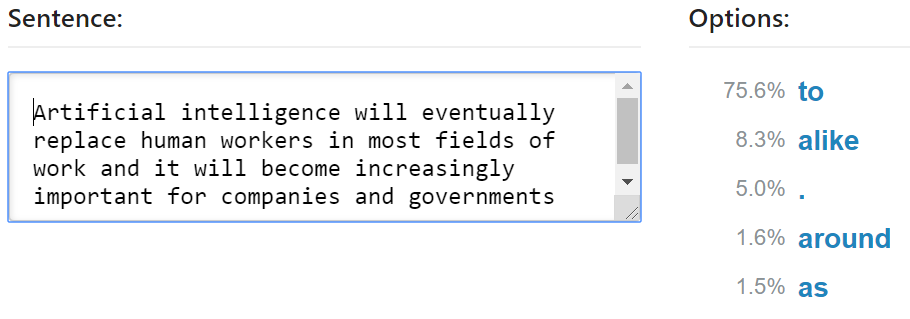 Beispiel „Künstliche Textproduktion 2“
https://talktotransformer.com/
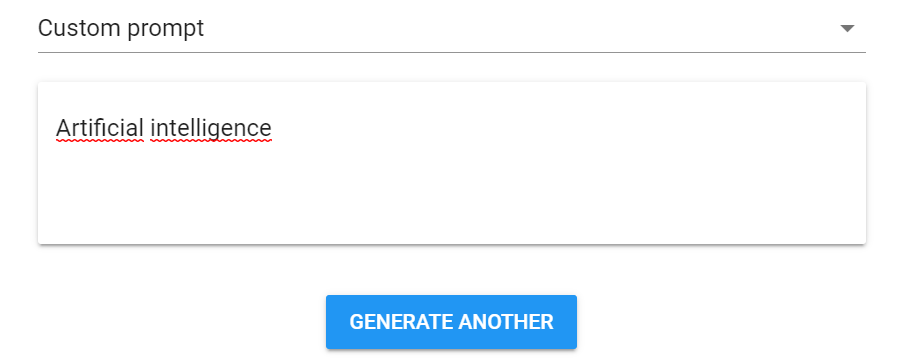 The present invention is directed to an artificial neural network that uses a deep neural network to improve text comprehension in a virtual world. The neural network achieves better text understanding through techniques known in the art and provides a variety of applications in the fields of computer vision and language understanding.
Beispiel „Künstliche Musik“
https://openai.com/blog/musenet/
Prompt: First 5 notes of Chopin Op. 10, No. 9

Prompt: Jazz Piano-Bass-Drums

Prompt: Bluegrass Piano-Guitar-Bass-Drums

Prompt: First 6 notes of Rachmaninoff
Beispiel „Künstlich Verbesserte Vokalmusik“
https://www.humtap.com/songs
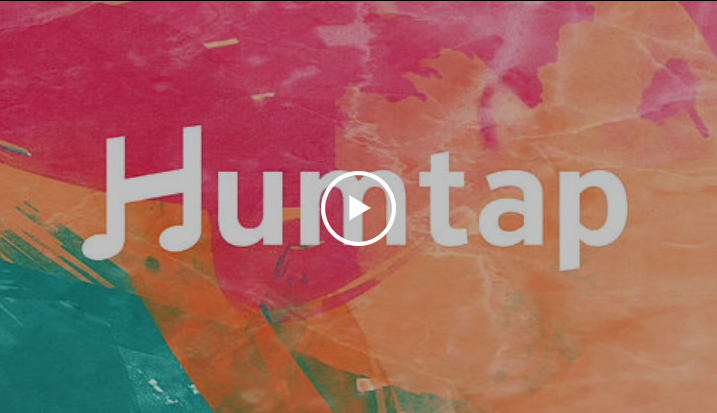 Beispiel „Künstlich VErbesserte Bilder“
https://deepart.io/
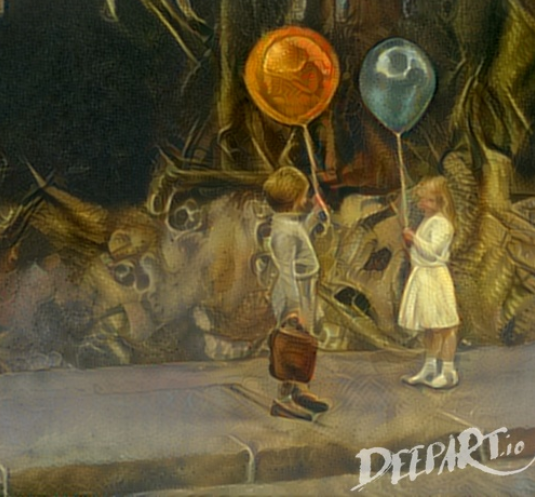 Beispiel „Zeichne selbst nach vorgabe“
https://quickdraw.withgoogle.com/
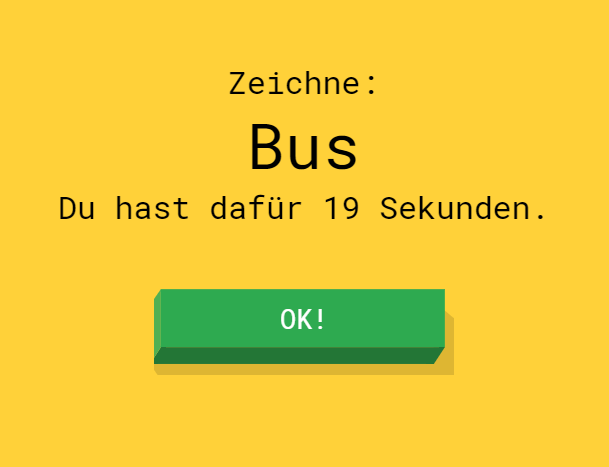 Künstliche Intelligenz im Unterricht
https://ddi.cs.fau.de/schule/ai-unplugged/
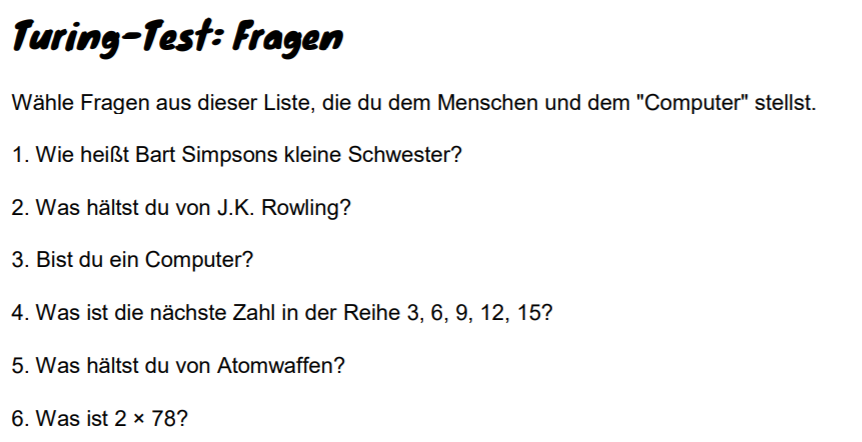 Menschlicher Akteur Versus KI
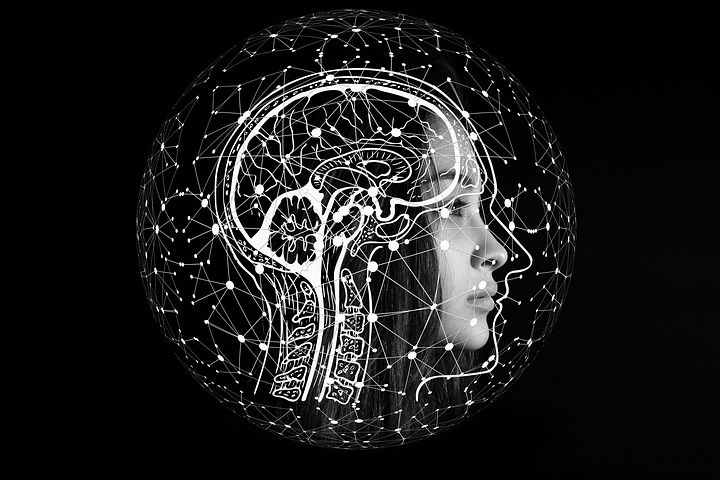 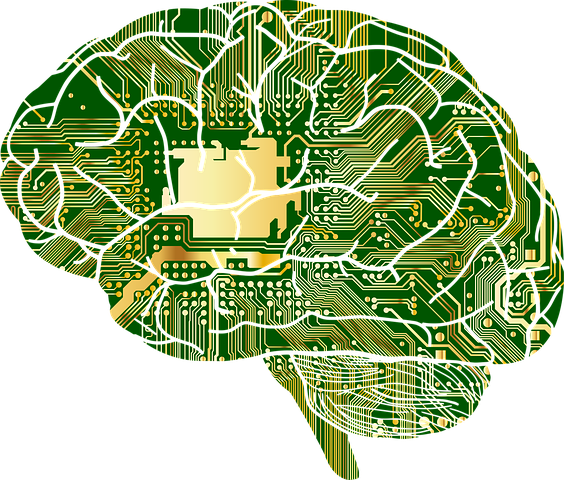 Zweckoientierung der Menschlichen Intelligenz
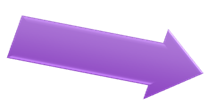 Mensch: Aller Anfang ist das „Ich will!“
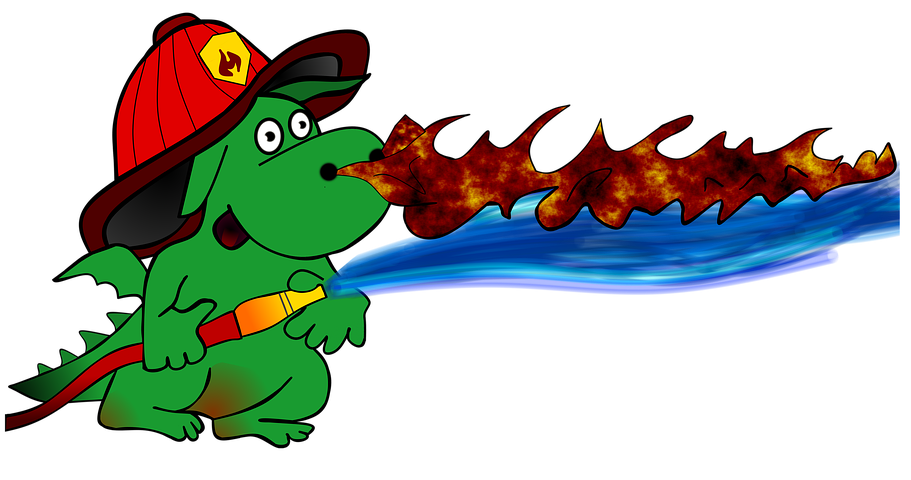 das Wollen kommt vor dem Können
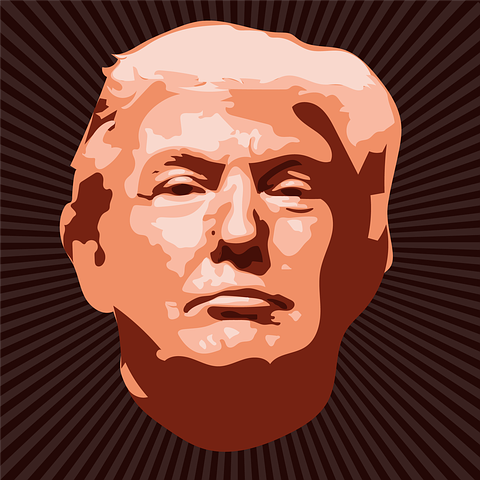 das Wollen kommt vor dem Können
Der Wille zur Macht und nicht die Fähigkeit zur Machtausübung beeindruckt viele Menschen, die selbst von der Macht träumen.
Soziale Medien Unterstützen dies
Donald Trump is a creature of the instant, responsive only and wholly to immediate stimulus – which is why Twitter is his exclusive medium of written communication, and why when he speaks he cannot stick to a script. (Alan Jacobs in “Ideas for America”)
… auch durch ständige Beschleunigung
Politik ist beschleunigungsfähig, wenn sie auf die Demokratie verzichtet. 
(siehe Hartmut Rosa)
Wissenschaft bedeutet auch Zweifel
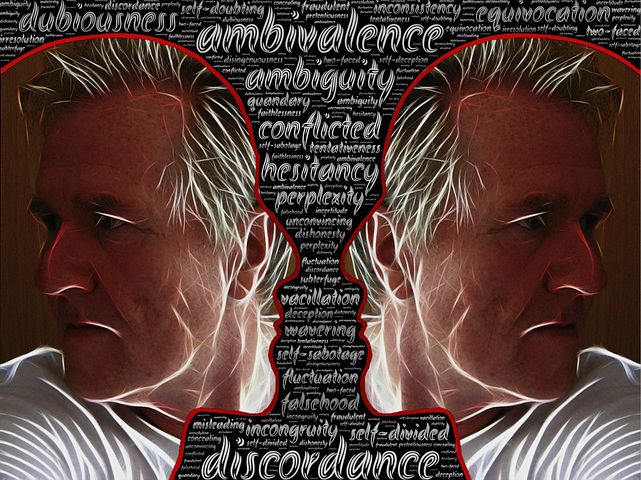 Zweifel können Bremser sein
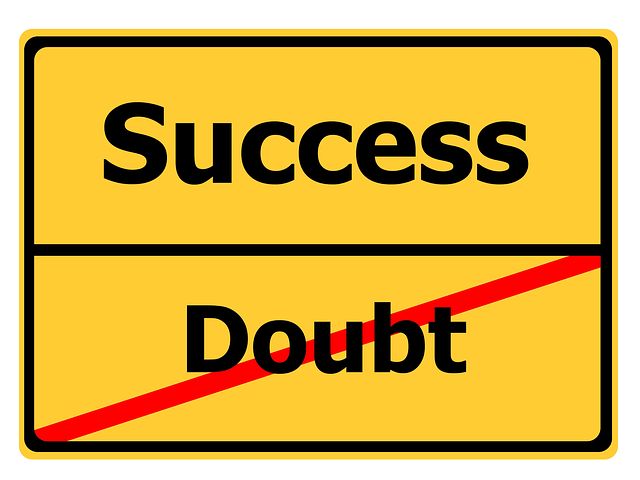 Im Können sind wir schon Weit
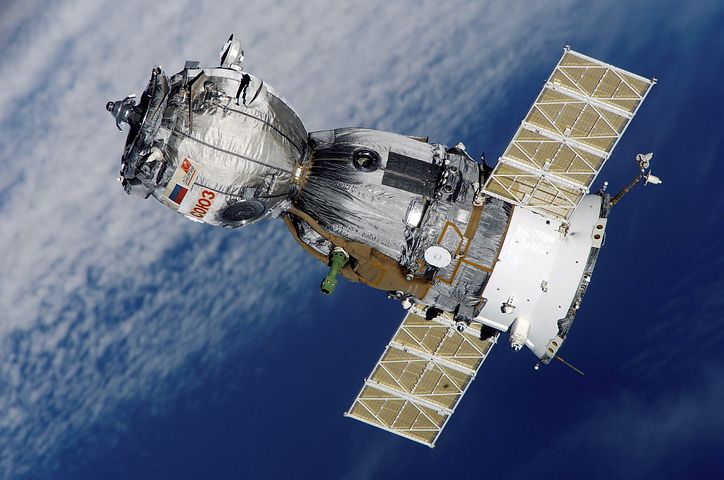 Und im Dürfen?
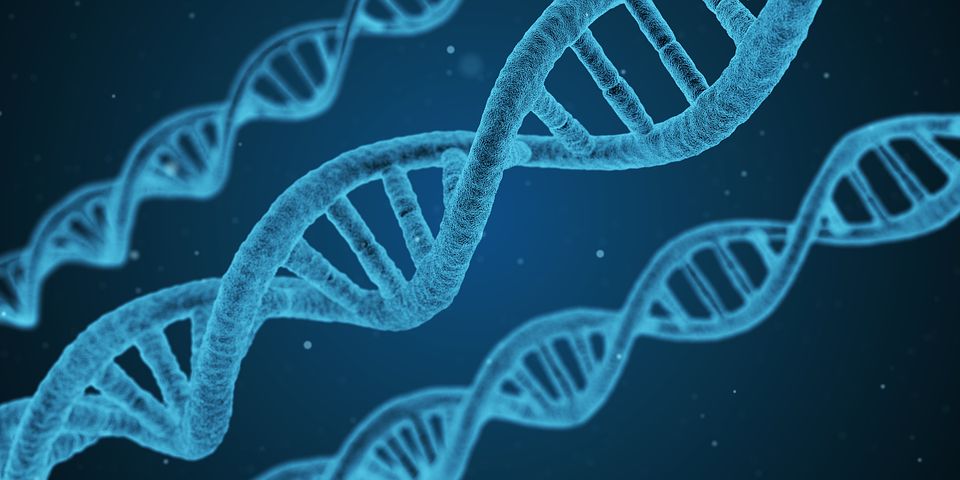 Wollen – Können - Dürfen
Ich kann!
Ich will!
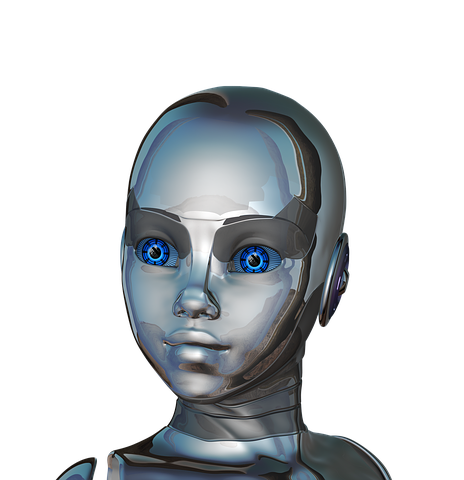 Ich darf!
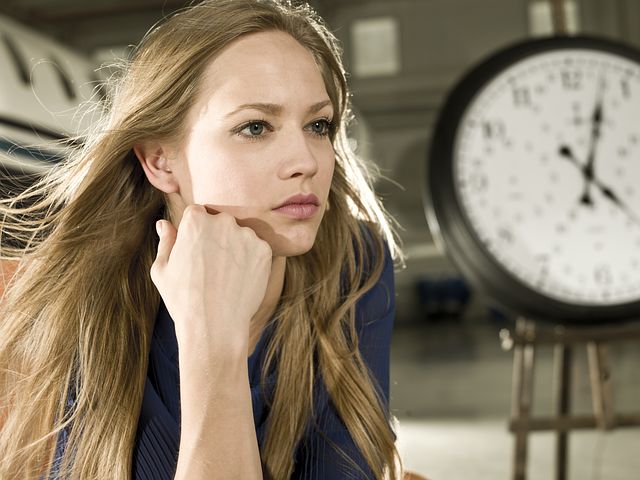 Vergleich Entscheidungsfindung beim Menschen und bei der KI
Beispiel 1: Kürzester Weg Problem (auch TSP - „Travelling Salesman Problem“)
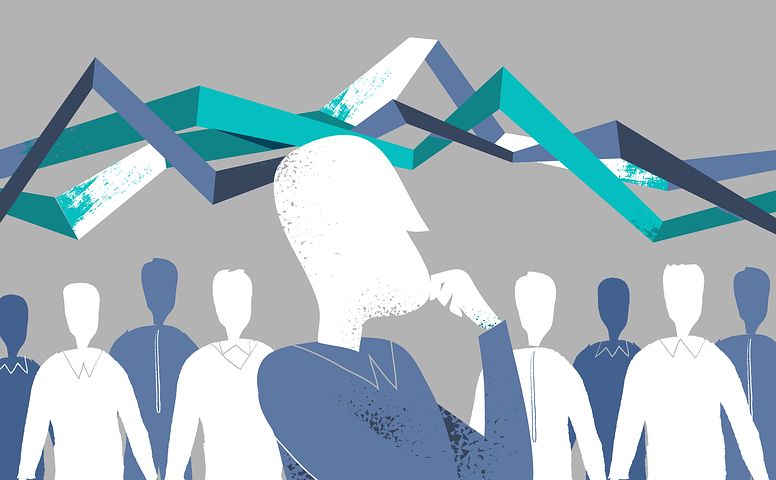 Vergleich Entscheidungsfindung beim Menschen und bei der KI
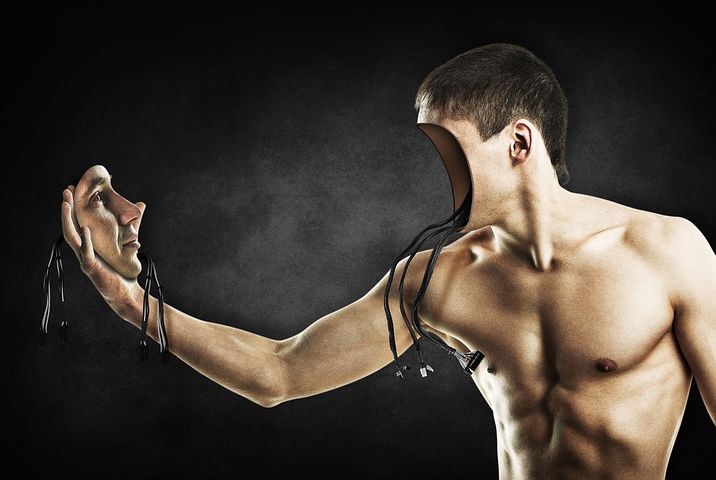 Beispiel 2: 
Gesichtserkennung
Wozu für die Entscheidungsfindung KI einsetzen?
Menschen denken zwar, dass sie in erster Linie rationale Entscheidungen treffen,aber …
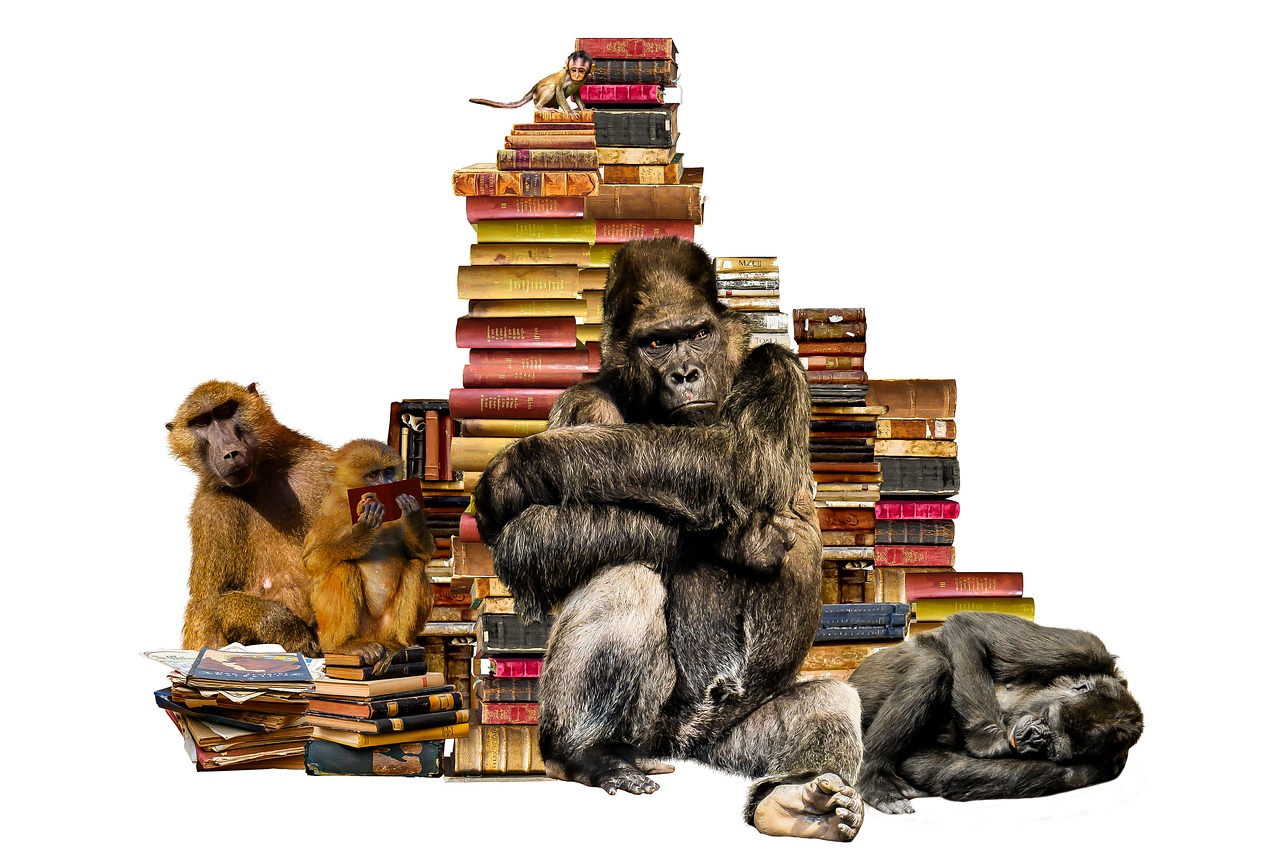 Wozu für die Entscheidungsfindung KI einsetzen?
“To the brain, the future can only ever be a pale shadow of the now“  (David Eagleman )
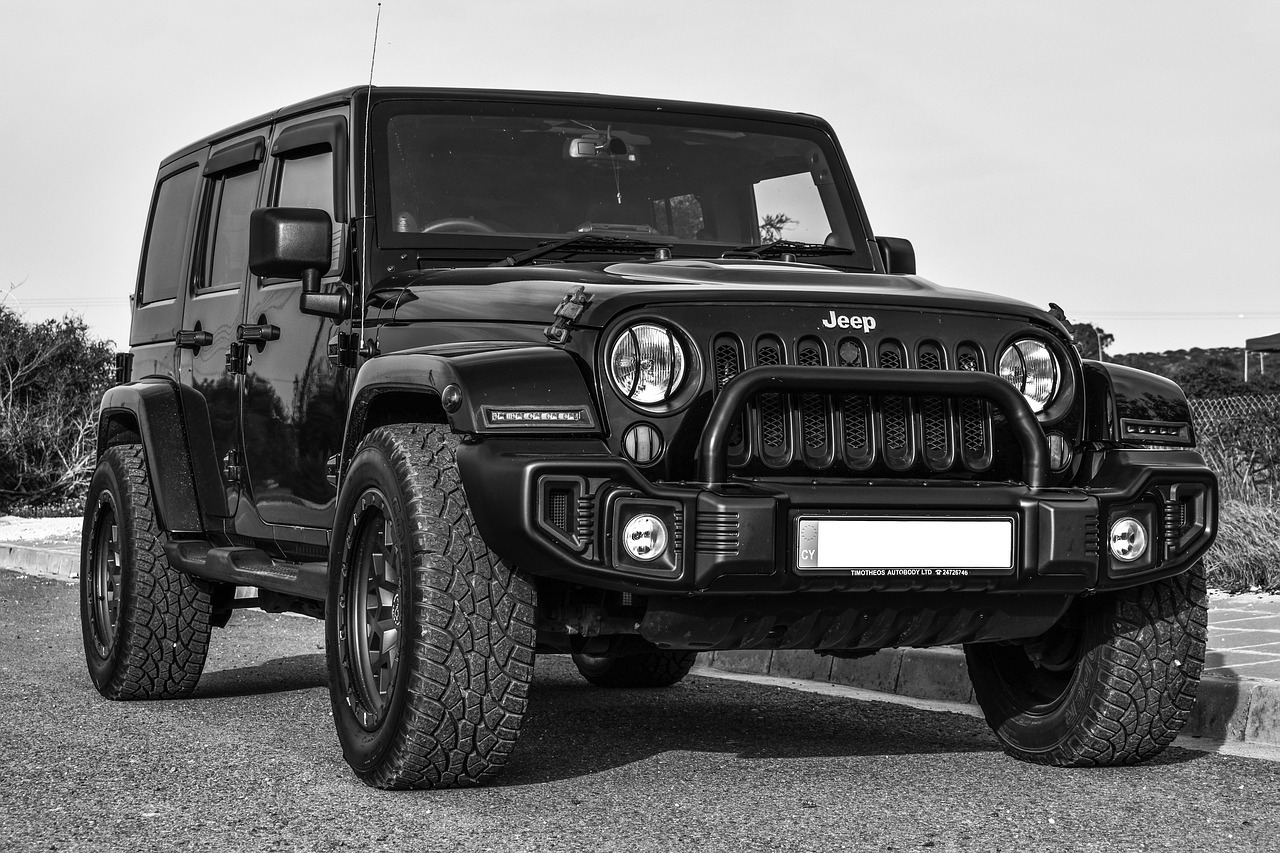 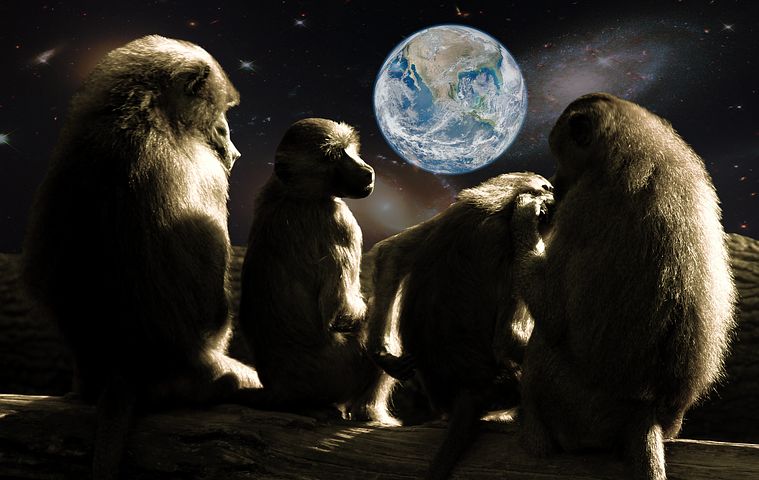 Wozu Auch für Politische  Entscheidungsfindung KI einsetzen?
Aktuelle Probleme sind auch globale Herausforderungen von einer Komplexität, welche Menschen überfordert.
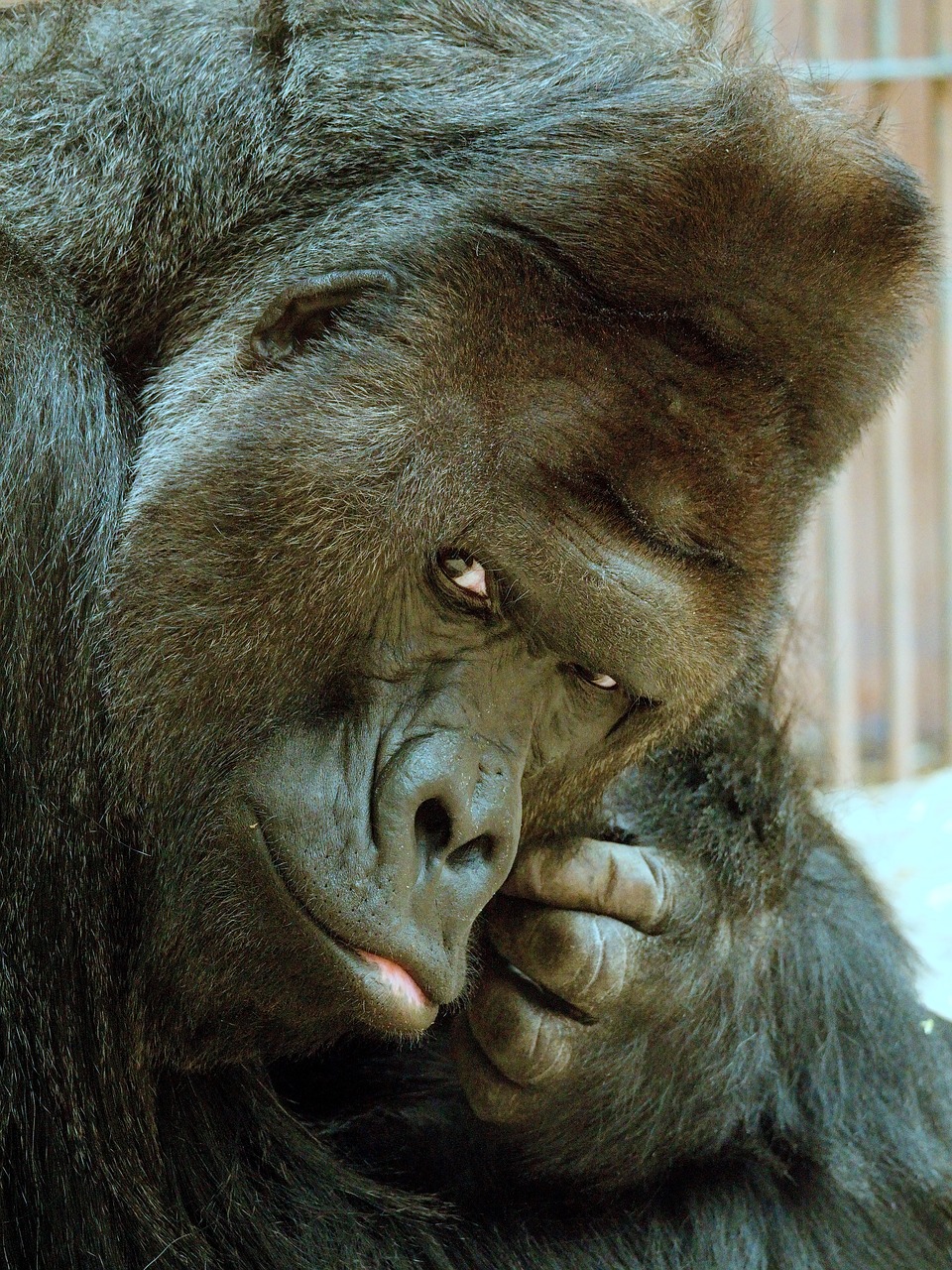 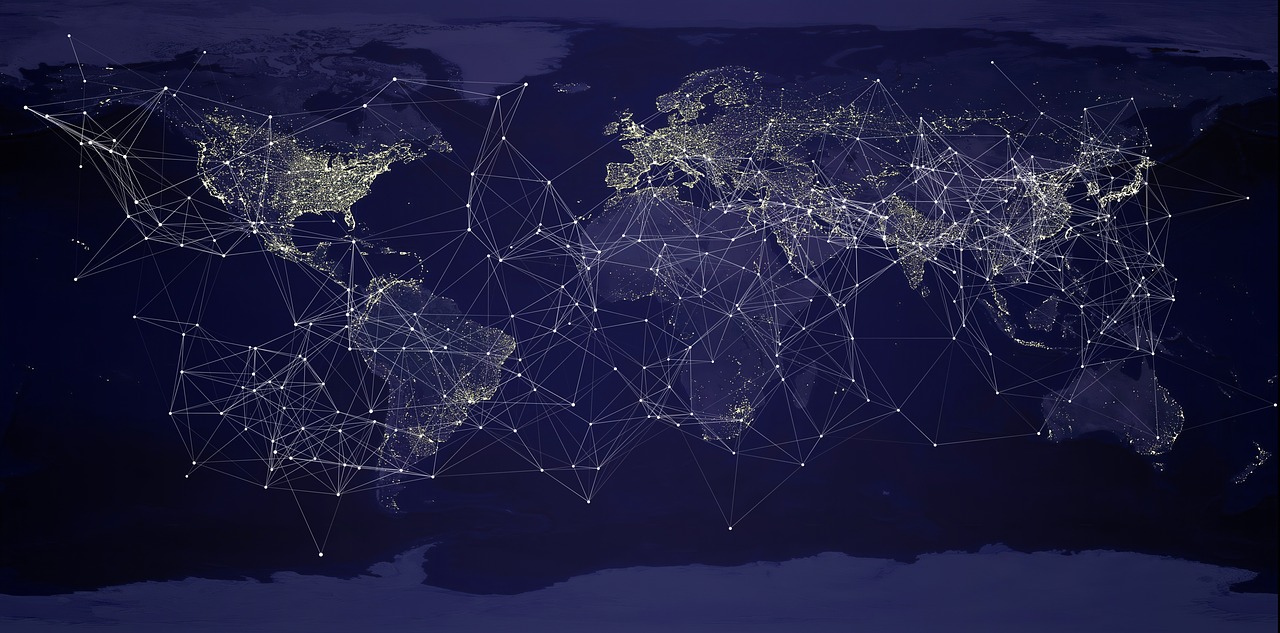 Mögliche Vorteile bei Entscheidungsfindung Unter Einsatz von KI
Probleme würden viel schneller erkannt 
Die jeweils aktuellsten Daten würden praktisch in Echtzeit verwendet werden
Folgewirkungen könnten schnell durchgespielt und berücksichtigt werden
Kosten würden gespart 
Das Gemeinwohl könnte besser berücksichtigt werden 
Die Entscheidungsfindung könnte transparent gemacht werden
Schöne neue Arbeitswelt  Die Entroboterisierung des Menschen
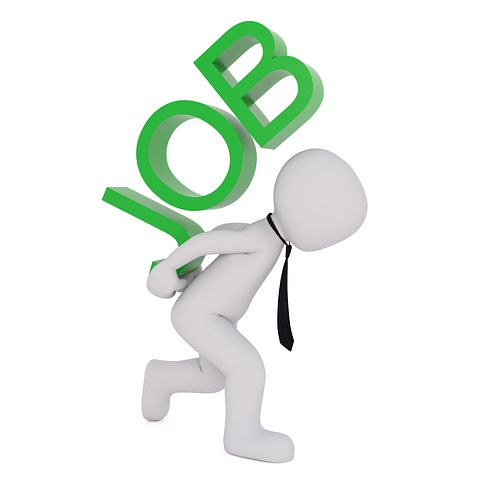 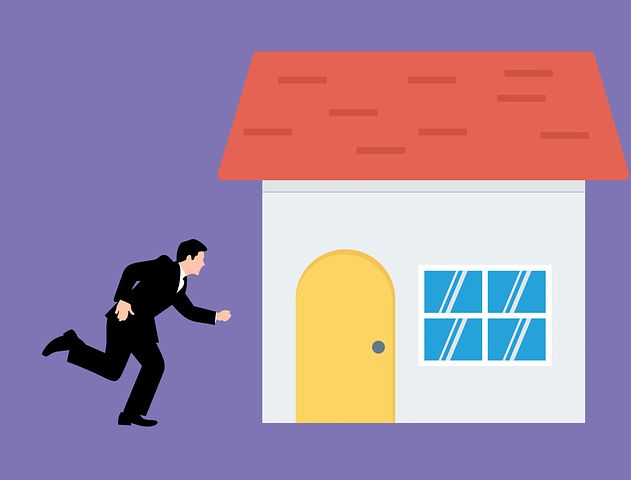 KI kann viel, aber sie kann vor allem das „Zwischenmenschliche“ nicht wirklich ersetzen
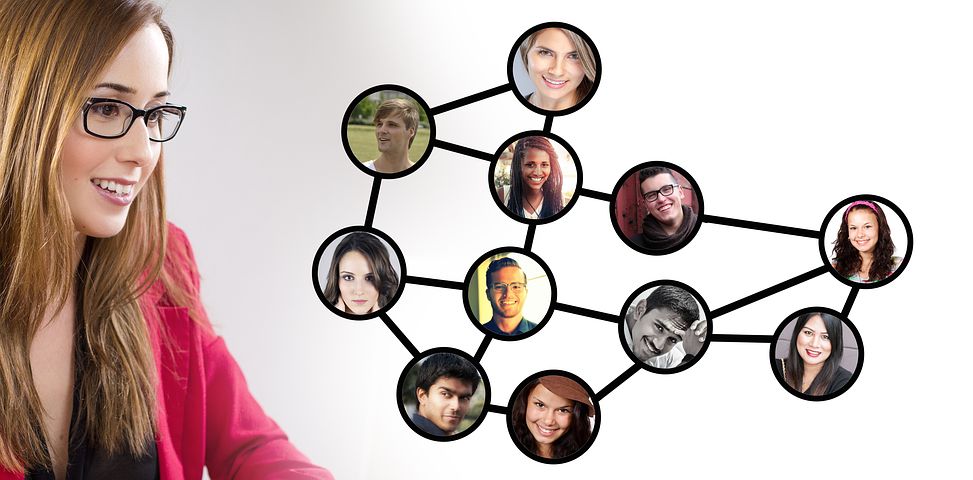 Was bleibt für den Menschen?
Wenn wir alle das Gleiche machen, wird man uns durch Roboter ersetzen können.Wenn wir alle das Gleiche wollen, werden uns Roboter das leicht liefern können.Wo Menschen sich wie Roboter verhalten, wird man sie auch durch Roboter ersetzen. Wo Menschen einmalig sind, wird man sie auch nicht ersetzen können.
Auswirkungen der Digitalisierung und der KI auf das Bildungssystem
Die Neugier und die Lust am Lernen darf nicht verloren gehen
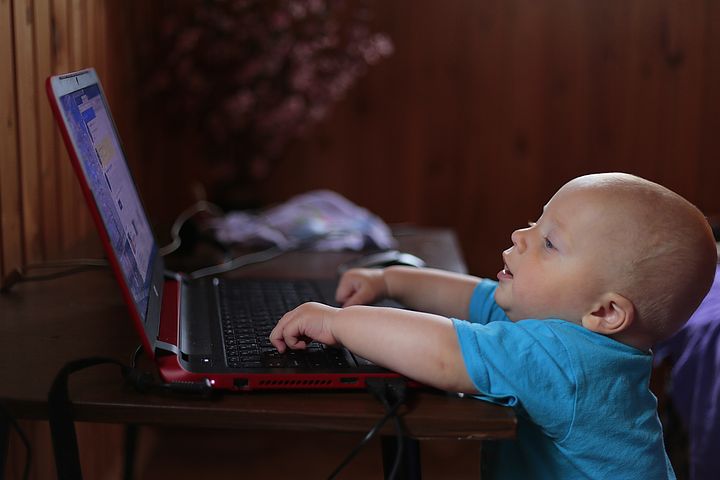 Auswirkungen der Digitalisierung und der KI auf das Bildungssystem
Einblick sie in die Prozesse gewinnen, welche sich z.B. in Robotern abspielen
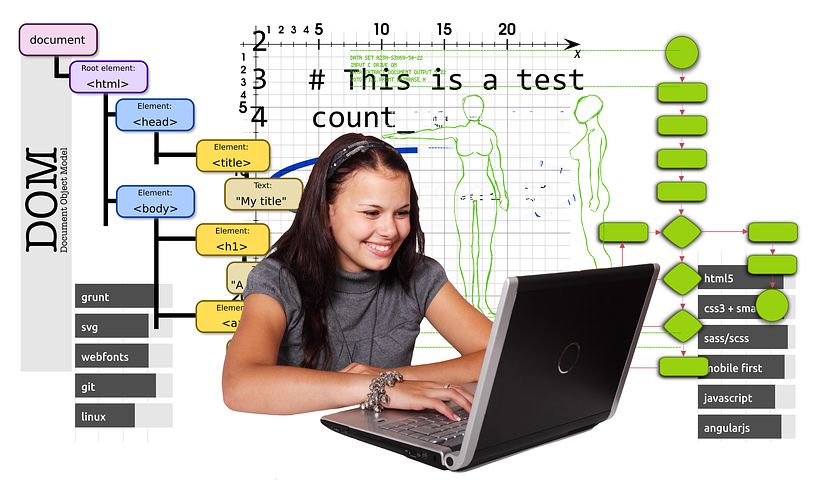 Auswirkungen der Digitalisierung und der KI auf das Bildungssystem
Lernen, möglichst angstfrei unseren eigenen individuellen Weg zu gehen
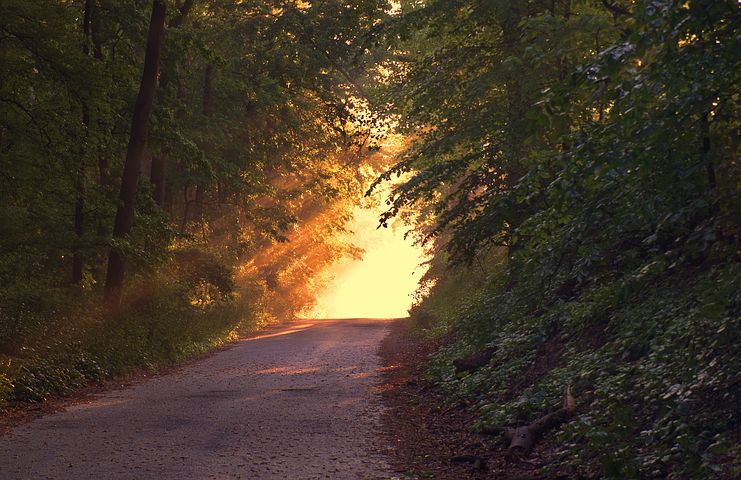 Auswirkungen der Digitalisierung und der KI auf das Bildungssystem
Lernen, Verantwortung dafür zu übernehmen, was uns wirklich wichtig ist
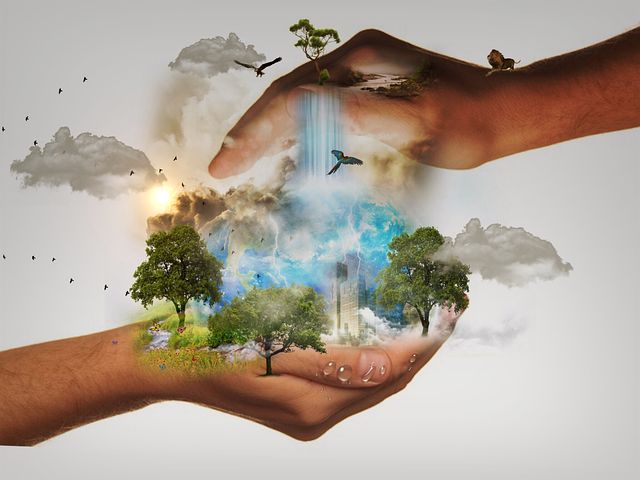 Auswirkungen der Digitalisierung und der KI auf das Bildungssystem
Bildungsprozesse können viel individueller und eigenverantwortlicher organisiert werden
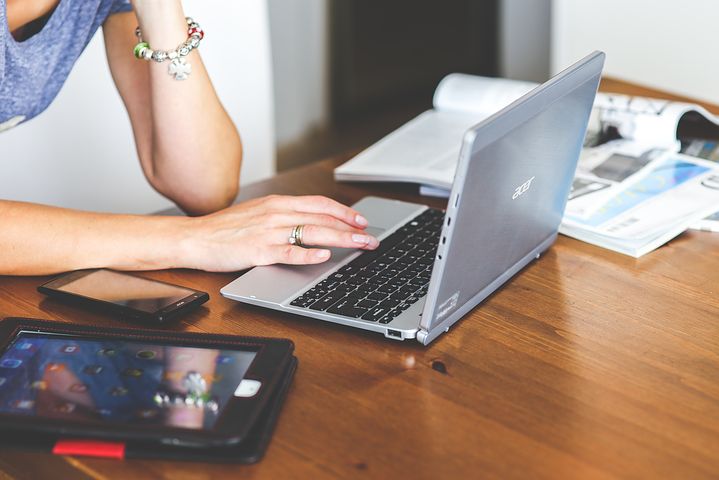 Auswirkungen der Digitalisierung und der KI auf das Bildungssystem
Man muss sich verlassen können, dass uns das Kollektiv auch einen gewissen Schutz bietet
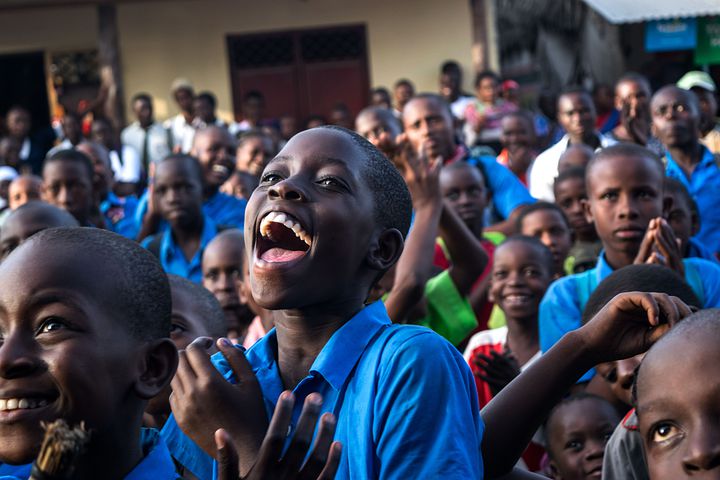 Auswirkungen der Digitalisierung und der KI auf das Bildungssystem
Dies erfordert eine neue Kultur der Achtsamkeit
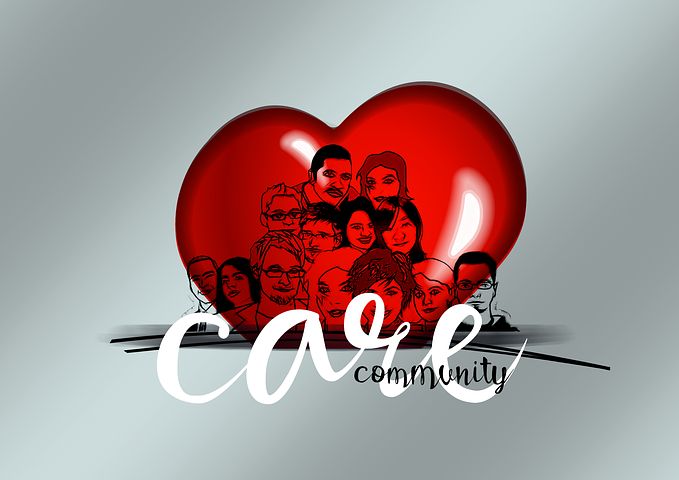 Krone der Schöpfung?
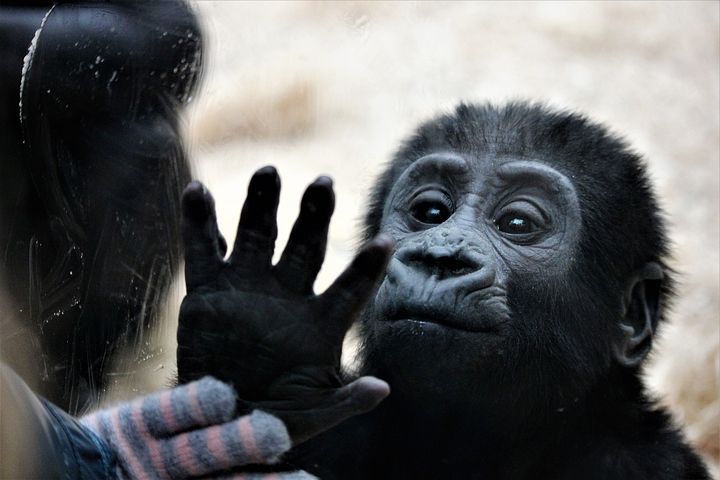 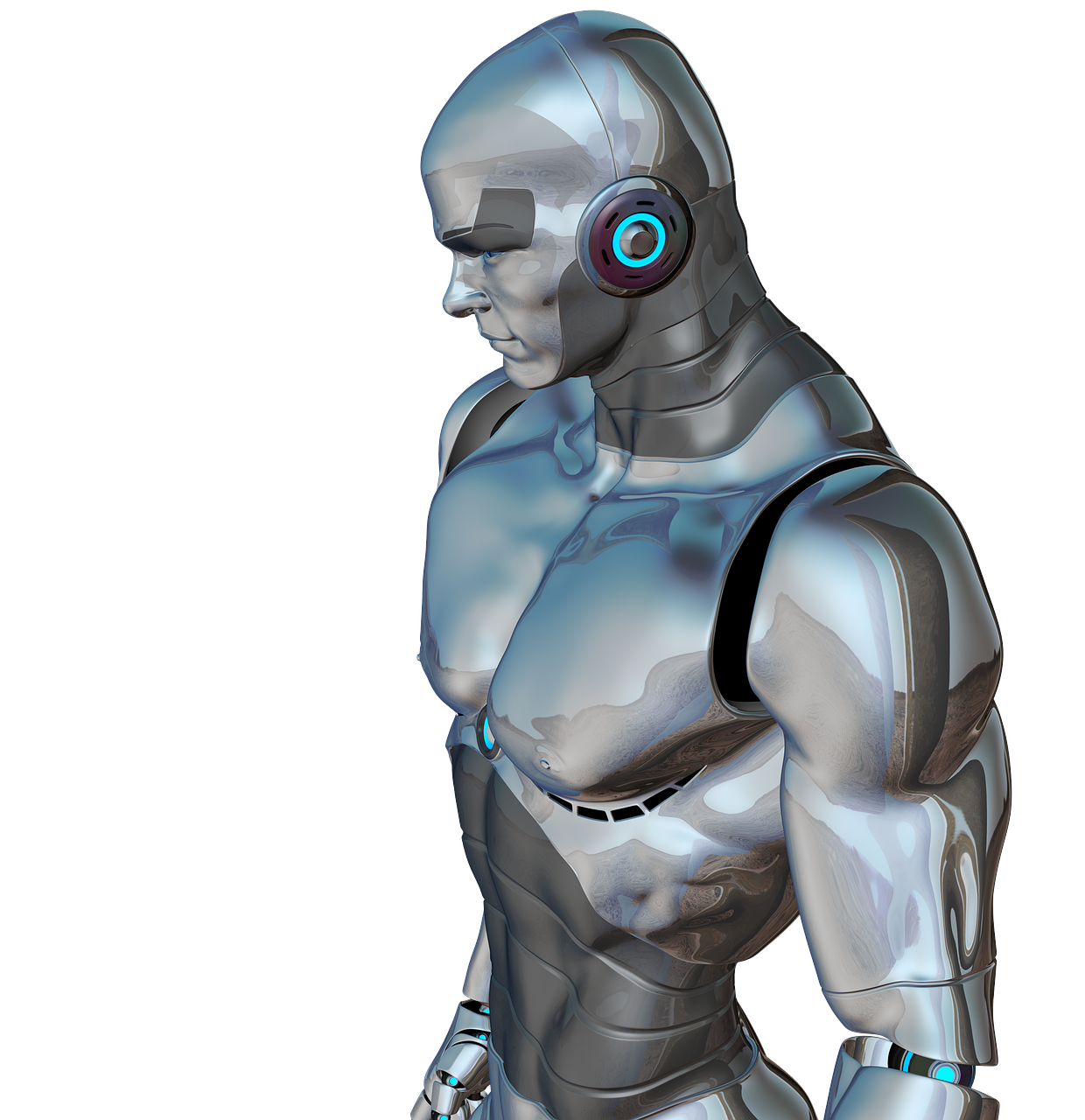 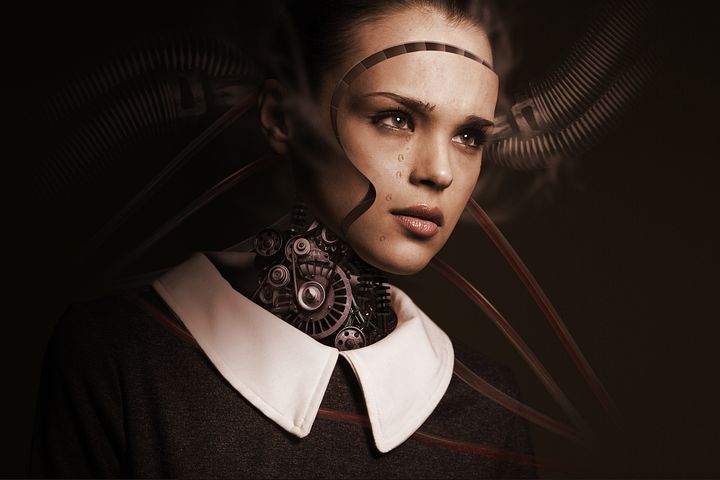 Krone der Schöpfung?
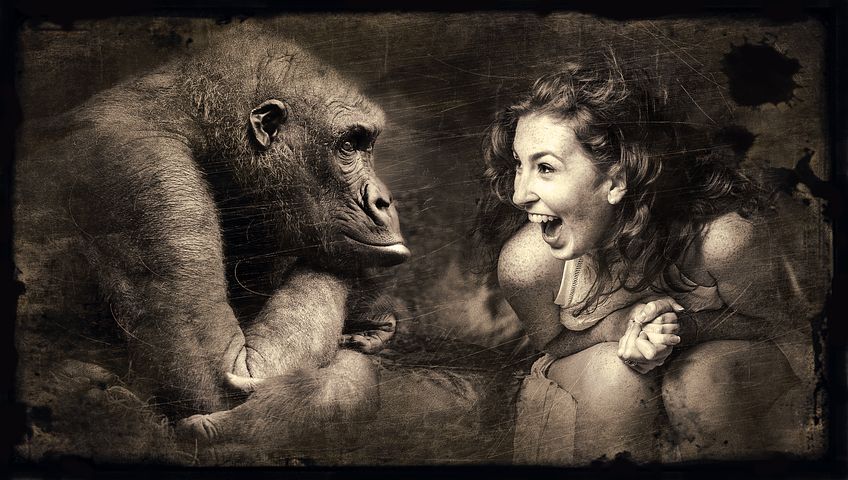 Und was ist mit der Gentechnik?
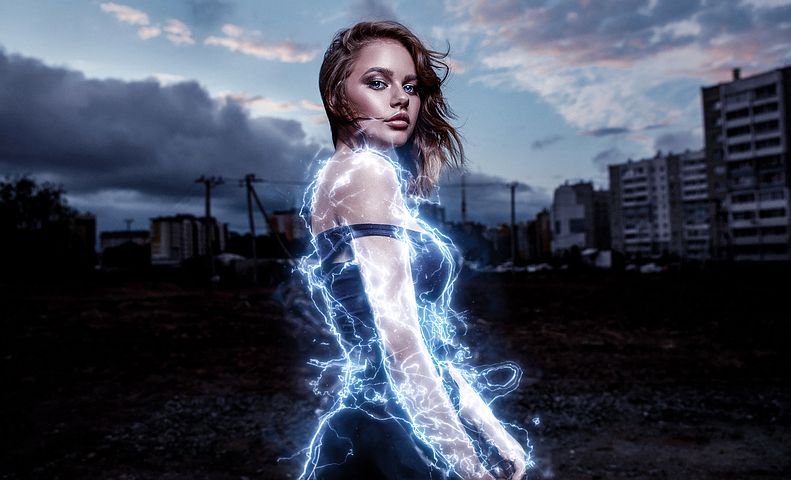 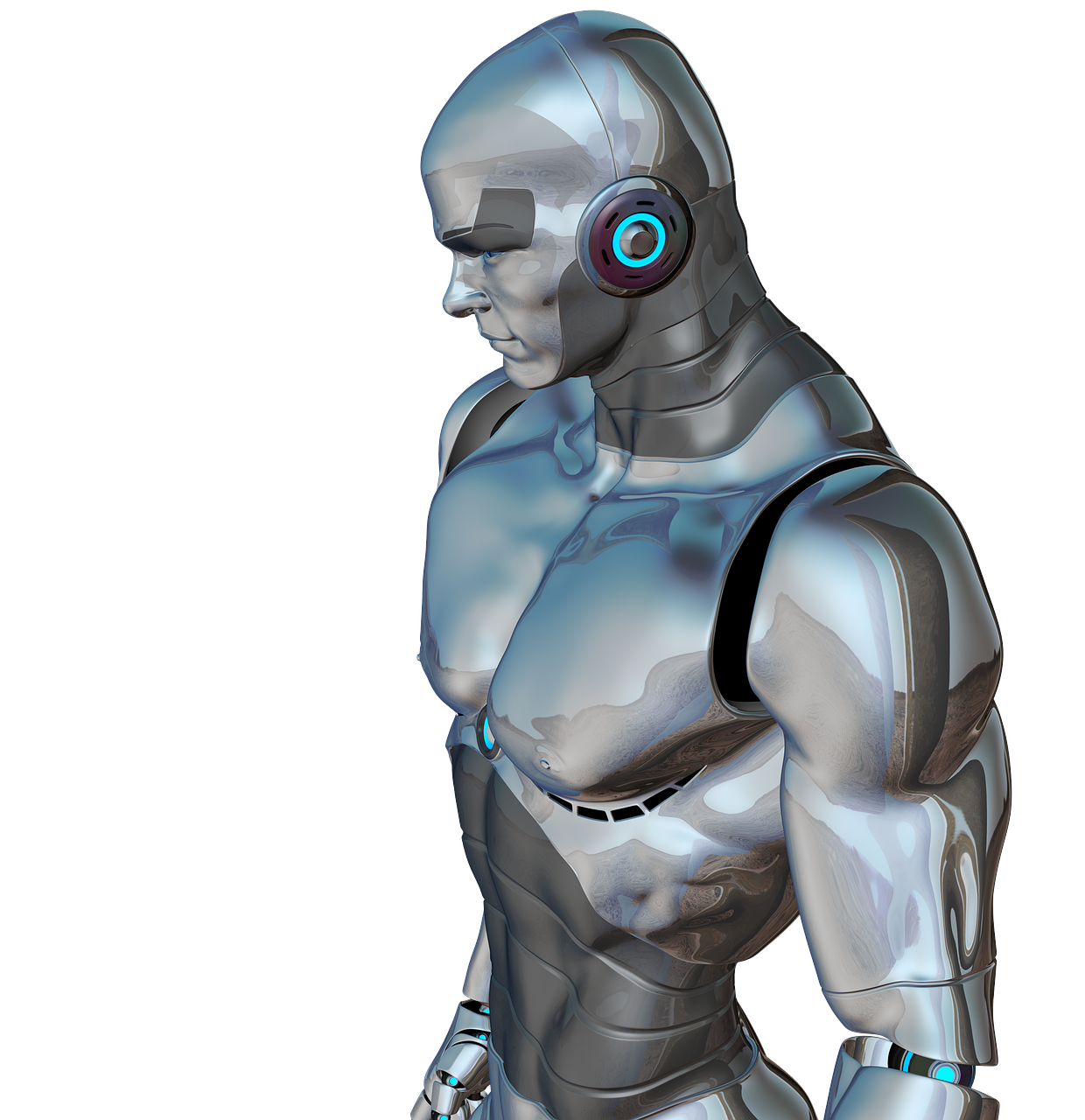 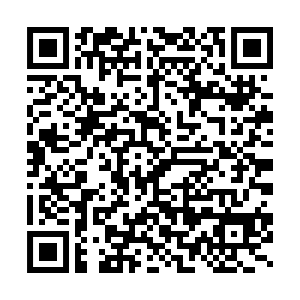 Vielen Dank!
Weitere InFos auf kaernten-digital.at
https://tinyurl.com/y6q2darh